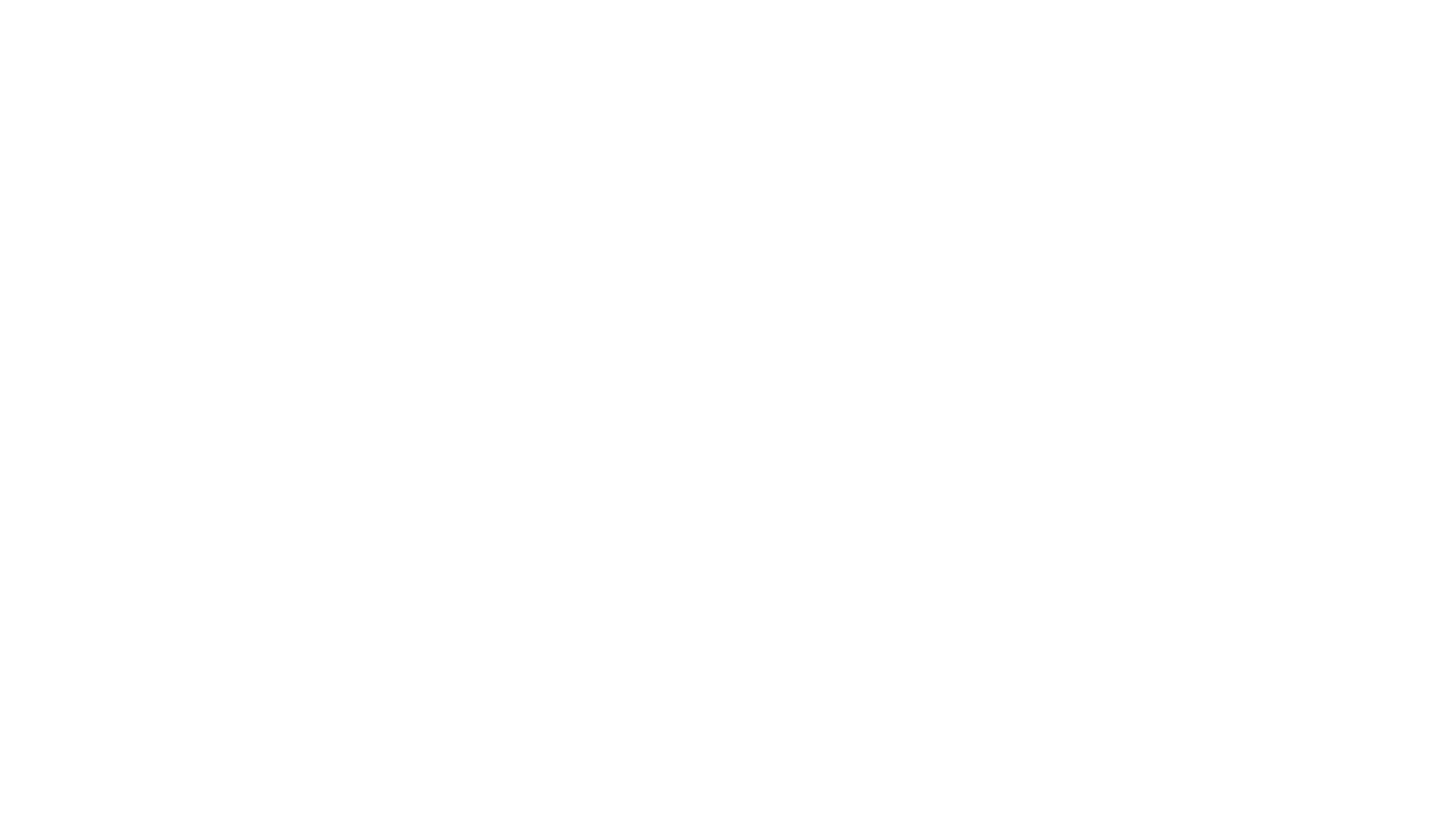 MANAJEMEN KRISIS
PERTEMUAN 2: 
DEFINISI KRISIS
KARAKTERISTIK KRISIS
FAKTOR PENYEBAB KRISIS
Emma Aliudin
Universitas Pembangunan Jaya
Definisi Krisis
KRISIS ADALAH PERSEPSI TERHADAP PERISTIWA TAK TERDUGA, YANG MENGANCAM KEPENTINGAN STAKEHOLDERS, SERTA BERDAMPAK SERIUS PADA KINERJA ORGANISASI DAN MENGAKIBATKAN PERFORMA NEGATIF ORGANISASI. (COOMBS, DKK)
KRISIS ADALAH PERISTIWA YANG PELUANG TERJADINYA SANGAT KECIL, TIDAK TERDUGA, NAMUN MEMILIKI DAMPAK NEGATIF SANGAT BESAR BAGI ORGANISASI. (CRANDALL, DKK) 
KRISIS ADALAH PERISTIWA ATAU RANGKAIAN PERISTIWA TERTENTU, YANG TERJADI SECARA TIDAK TERDUGA, PERISTIWA INI BUKAN SESUATU YANG BIASA TERJADI, SERTA MENIMBULKAN KETIDAKPASTIAN YANG SANGAT TINGGI. (ULMER, DKK)
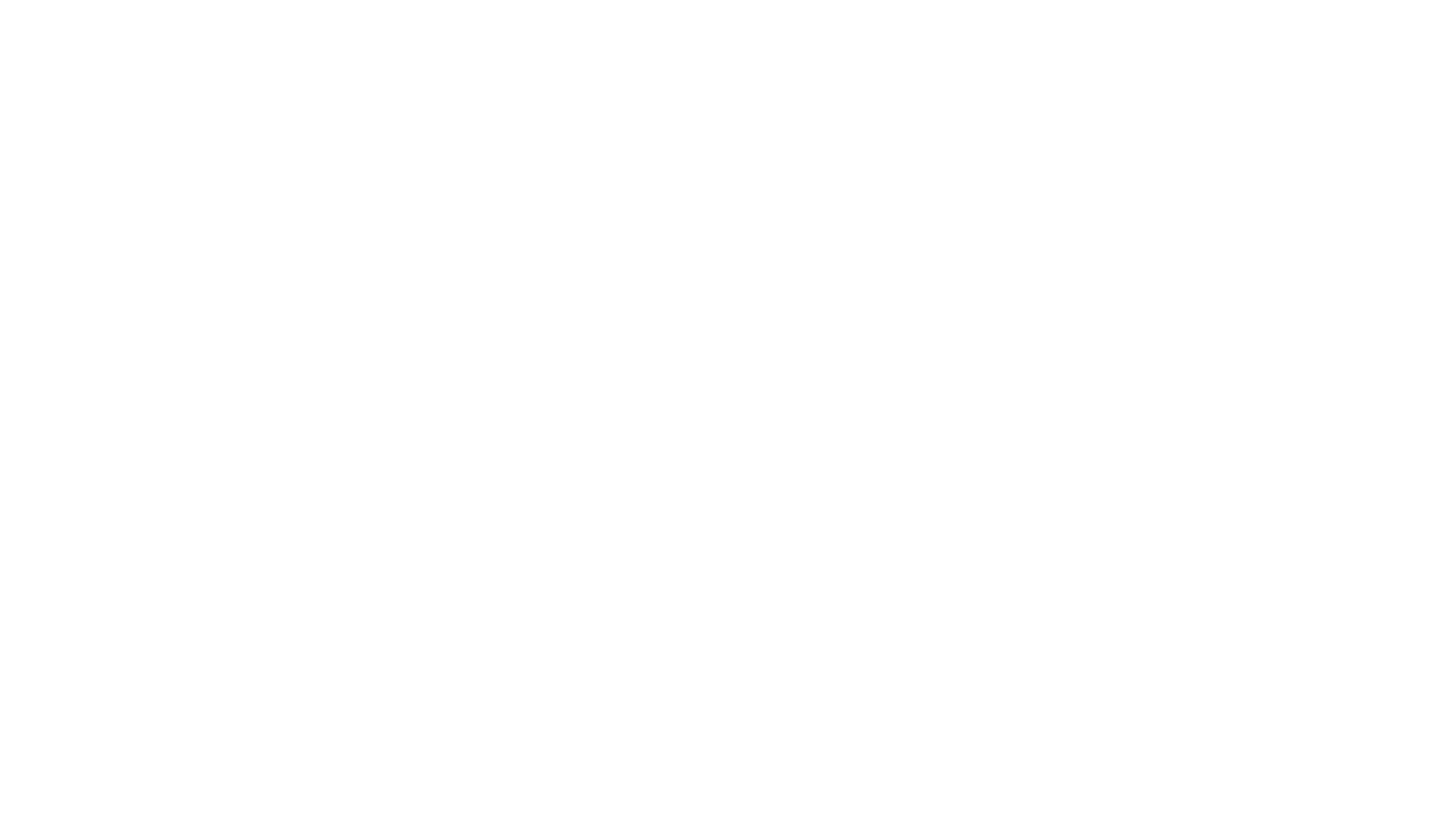 KARAKTERISTIK KRISIS
KRISIS BIASANYA TERJADI SECARA MENDADAK DAN  TIDAK TERDUGA.
KRISIS MENGANDUNG UNSUR KETIDAKPASTIAN YANG TINGGI.
MEMILIKI DAMPAK NEGATIF PADA PERUSAHAAN
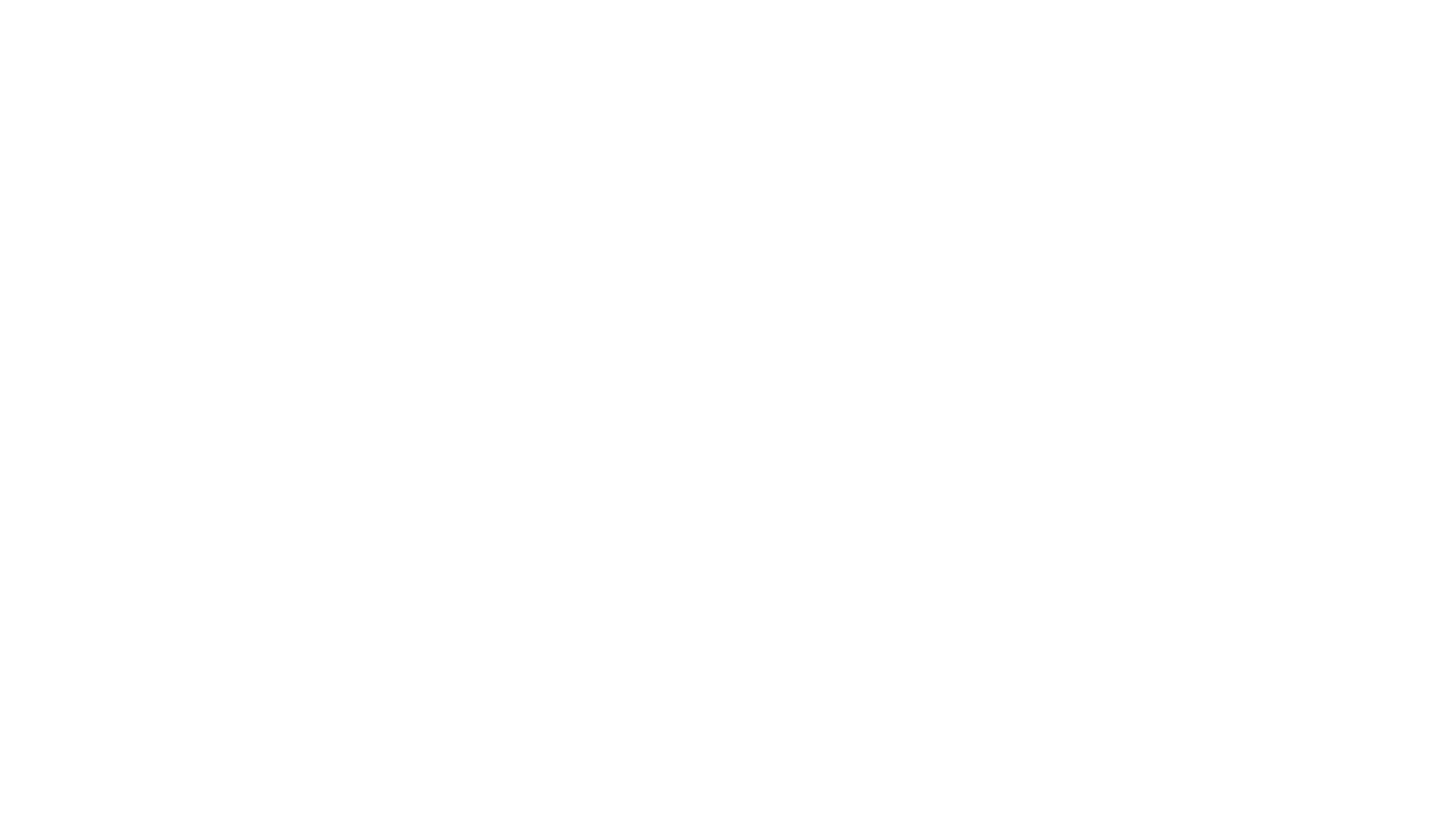 FAKTOR PENDORONG TERJADI KRISIS
FAKTOR EKSTERNAL PERUSAHAAN.
FAKTOR INTERNAL PERUSAHAAN.
Categorization of Reputation Risks & Potential Crises
Andrew Griffin, Crisis, Issues and Reputation Management. P.35
INCIDENT VS ISSUE
MENURUT GRIFFIN, INCIDENT TERMASUK DALAM KATEGORI SUDDEN CRISIS
SEDANGKAN ISSUE MASUK KATEGORI SMOULDERING CRISIS.
ISU EKSTERNAL MEMILIKI KARAKTERISTIK SEBAGAI BERIKUT: